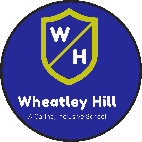 Date: W.B. Monday 25th January 2021
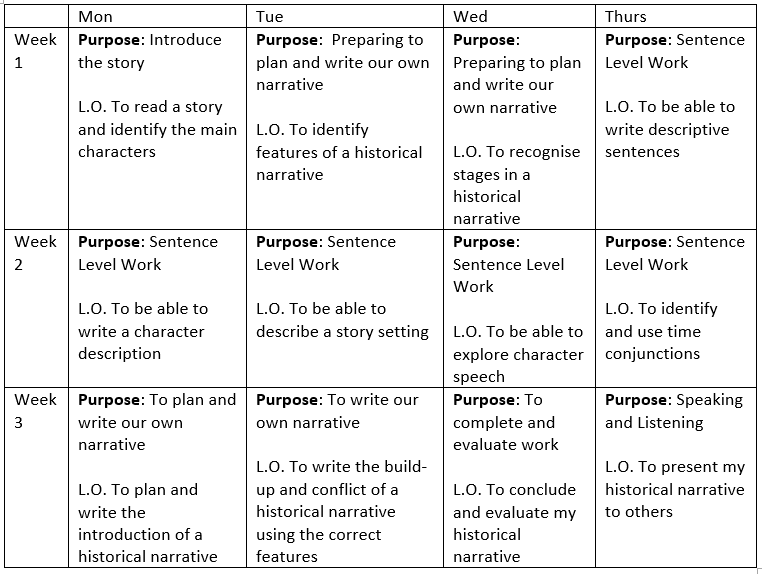 Hello Base 5! In English over the next few weeks, we will be looking at Historical Narratives. I have chosen the book ‘Escape from Pompeii’ to look at, as this links to our new topic – The Romans. On this PowerPoint, you will find this weeks’ English lessons, and some tasks to complete. Once complete, please email your work to climbpupils@gmail.com or ask an adult to drop it off at school. I am looking forward to seeing your amazing work!
Word of the week…
Serene: calm, peaceful, and untroubled
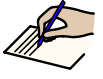 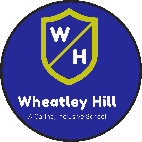 Subject: English
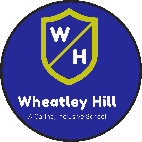 Date: Monday 25th January 2021
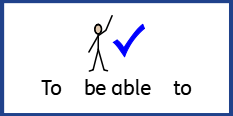 L.O. To be able to write a character description
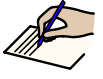 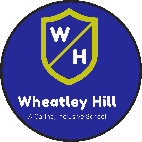 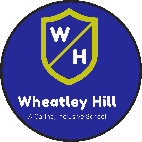 Subject: English
Date: Monday 25th  January 2021
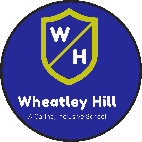 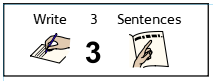 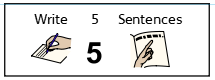 or
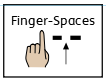 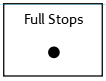 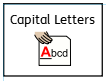 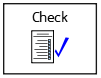 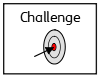 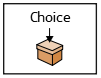 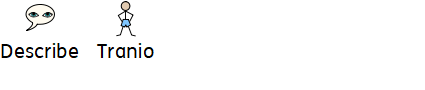 How do we describe something?

We use adjectives! Adjectives are describing words – they describe a noun. Can you think of an adjective to describe yourself?
My turn…
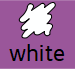 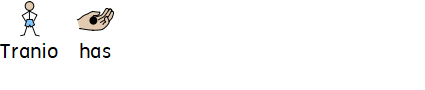 curly, red hair.
Tranio has shiny, green eyes.
Your turn…
Complete the 3 sentences…
Drag and drop the correct word into the sentences and then write them underneath.
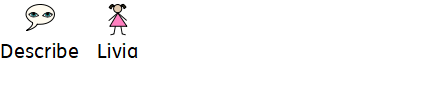 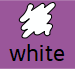 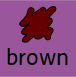 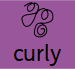 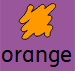 Your turn…
Complete the sentences…
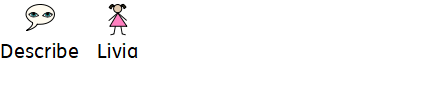 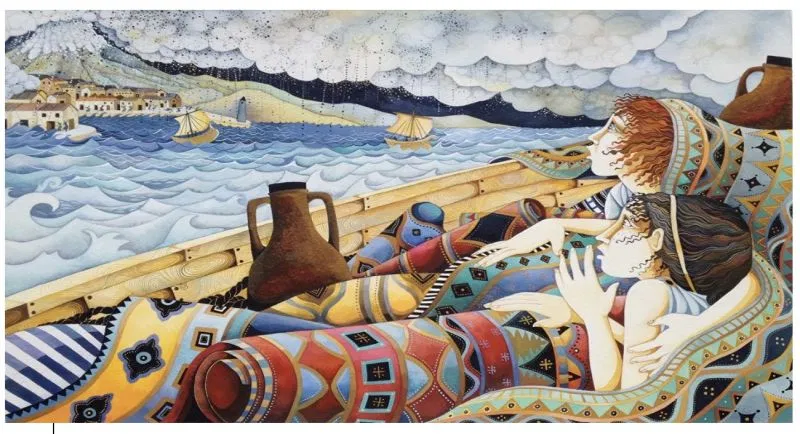 Your turn…
Write 5 sentences, don’t forget to include the correct punctuation…
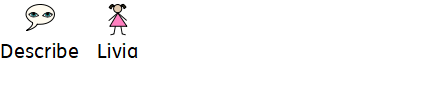 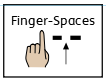 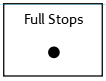 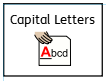 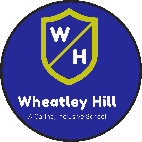 Date: Tuesday 26th January 2021
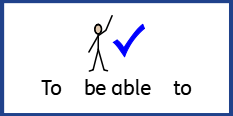 LO: To be able to describe a story setting
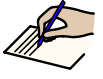 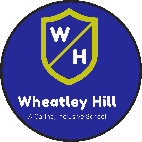 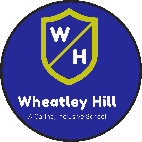 Subject: English
Date: Tuesday 26th January 2021
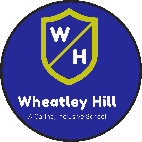 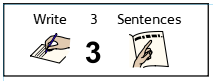 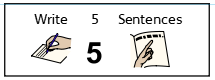 or
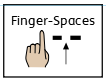 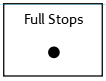 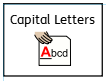 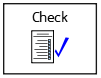 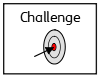 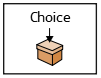 Think about the story setting before Mount Vesuvius erupted. 

What might you…
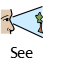 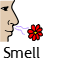 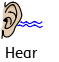 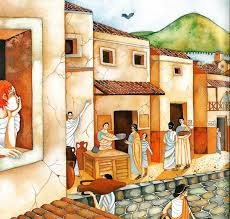 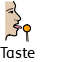 Your turn…
Complete the 3 sentences…
Drag and drop the correct word into the sentences.
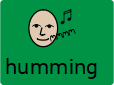 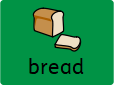 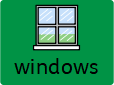 Your turn…
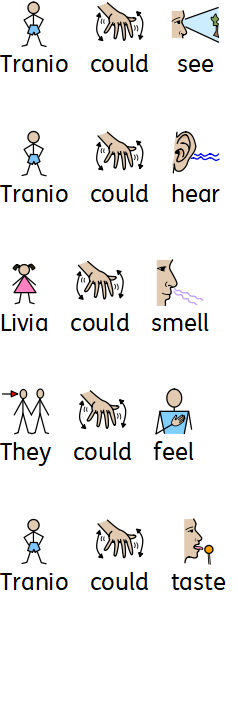 Complete the sentences
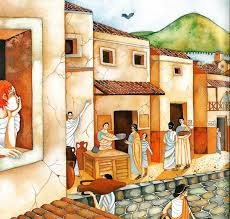 Write 5 sentences about the setting before Mount  Vesuvius erupted
The serene city of Pompeii glimmered in the sun.
Write 5 sentences about the setting before Mount  Vesuvius erupted
The serene city of Pompeii glimmered in the sun.
Your turn…
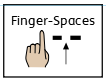 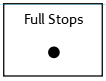 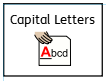 Think about what you might…
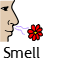 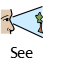 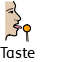 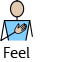 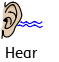 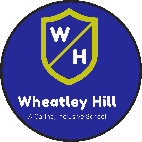 Date: Wednesday 27th January 2021
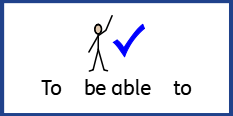 LO: To be able to explore character speech.
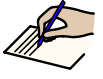 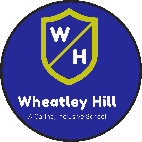 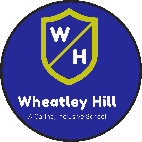 Subject: English
Date: Wednesday 27th January 2021
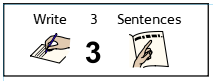 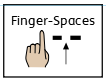 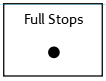 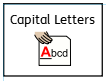 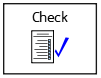 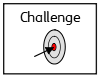 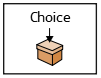 How do we know if a character is speaking?
Click here and watch the video
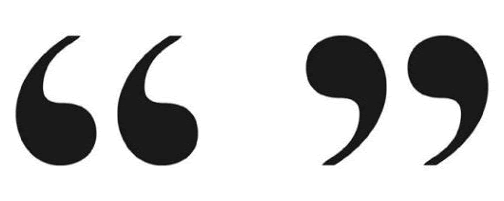 When you are writing speech marks go before and after any words that a character says.
For example: “Come on, Livia!” called Tranio.
‘Come on, Livia’ are the words that Tranio says out loud, so the speech marks go at the start and end of those words.
Can you circle the punctuation that shows a character is speaking?
Your turn…
Can you underline the words the characters are saying? How do you know those words are spoken?
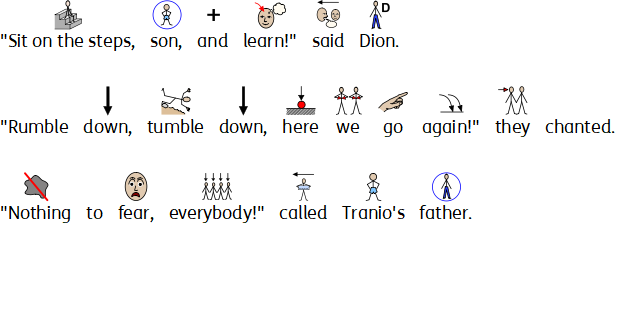 Your turn…
Think about what the characters might say and complete the sentences.
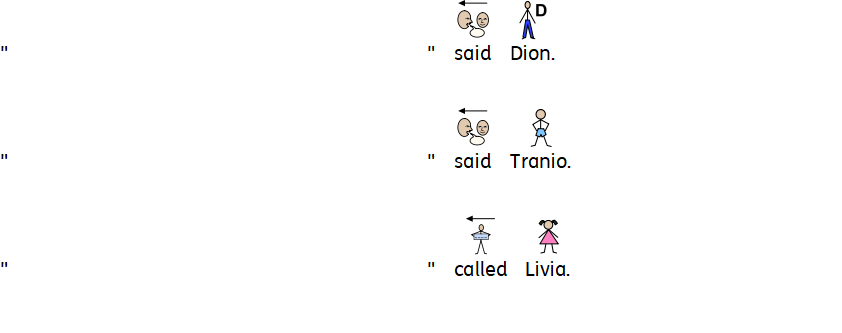 Your turn…
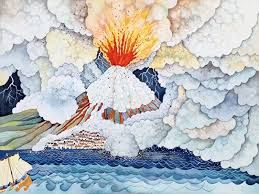 Can you write 3 sentences using speech? Think about what Tranio and Livia might say.

“We escaped just in time!” Tranio said to Livia.
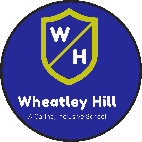 Date: Thursday 28th  January 2021
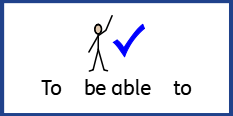 LO: To identify and use time conjunctions
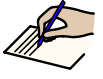 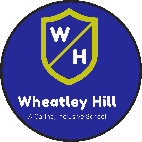 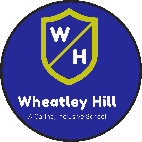 Subject: English
Date: Thursday 28th January 2021
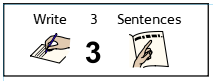 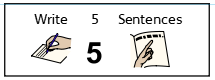 or
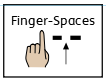 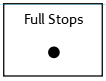 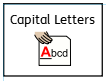 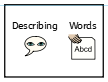 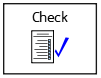 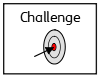 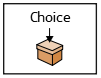 What are time conjunctions?
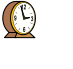 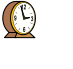 Time conjunctions are words or phrases which are used to tell us WHEN something is happening. For example:


Underline the time conjunction in the sentence above.

Other time conjunctions include:
first, last, next, then, finally, eventually, this evening, last week, after a while, soon afterwards, meanwhile
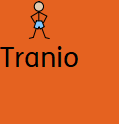 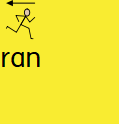 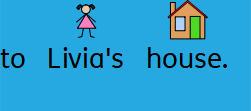 Your turn…
Identify the time conjunctions and underline them.
Your turn…
Complete the sentences about the story.
Challenge – can you write your own sentence, using a time conjunction?
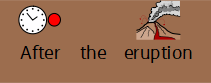 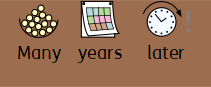 Your turn…
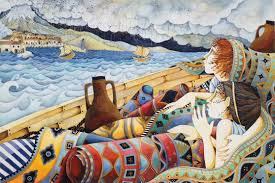 Write 5 sentences about the story, using a different time conjunction in each sentence.
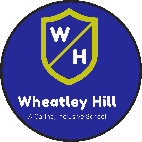 Date: Friday 29th  January 2021
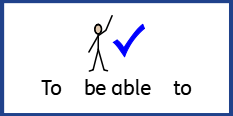 LO: To spell words with the prefix ‘in’
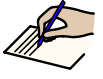 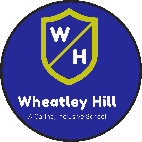 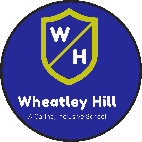 Subject: Spellings
Task 1: Here are your spellings this week. 

Look, say, cover, write, check.
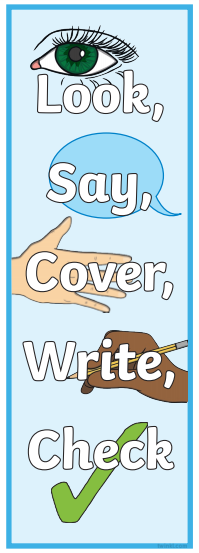 incorrect
incredible 
independent
inconsiderate
income
Task 2: Choose 3 of your spellings and include them in a sentence, ensuring you use the correct punctuation. 


My turn: Mount Vesuvius was an incredible sight.